Япония
Задачи урока: раскрыть образ художественной культуры Японии, способствовать закреплению полученных знаний, научить выполнять эскиз веера.Развивать композиционное мышление, творчество, воображение; навыки восприятия художественного образа.
«Свет Солнца»
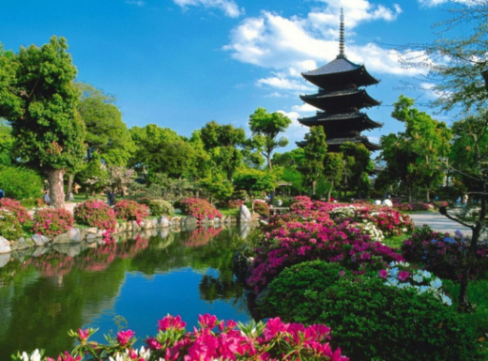 Японию называют страной восходящего солнца. До сих пор стоят древ­ние тысячелетние мавзолеи, храмы, города и парки.
Современная Япония известна своими высокими технологиями. Однако традиции и обычаи очень чтят в этой маленькой стране. Среди шумных улиц и небоскребов туристы могут встретить старинные японские храмы. Японцы очень гостеприимный народ и всегда своим гостям предлагают поучаствовать в чайной церемонии, а дар преподносят сувенир – национальную куклу «хаката».
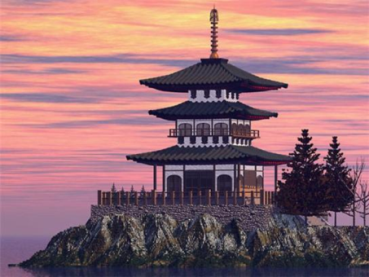 Японский народ чутко и глубоко любит природу. Он воспел в своих сказках и поэзии цветение слив и вишен, красную листву кленов и пер­вый снег. Сказка в Японии — это отдых после трудового дня. «Если днем рассказывать, то мыши будут смеяться», — говорят японцы.

Японцы умеют любоваться луной, водопадами, каждой маленькой травинкой. Они поклоняются красоте.
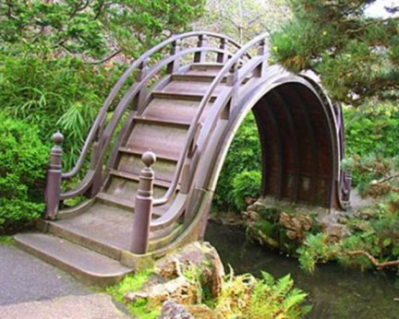 Национальный японский костюм.
Любой национальный костюм так или иначе отражает особенности материальной и культурной жизни народа, в том числе и национальный характер. Это в полной мере относится и к кимоно, которое в XX веке приобрело большую популярность в мире.
"Кимоно" – понятие собирательное, существует множество разновидностей кимоно: мужские, женские, для мальчиков, для девочек, для новорожденных, верхние, нижние, домашние, визитные, официальные, парадные.
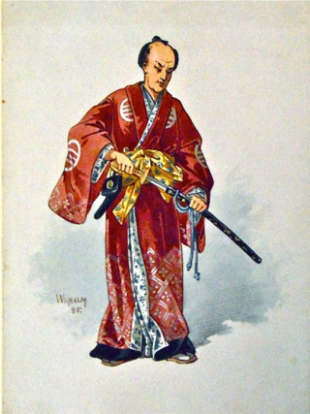 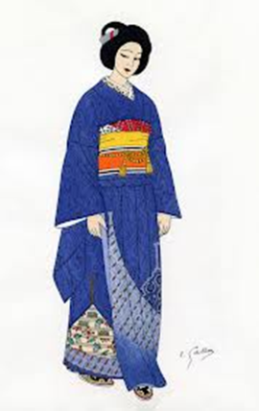 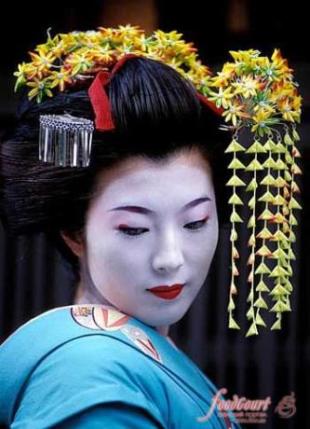 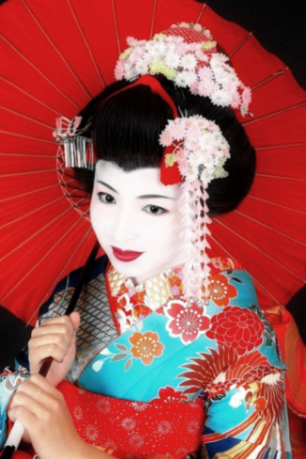 Веер
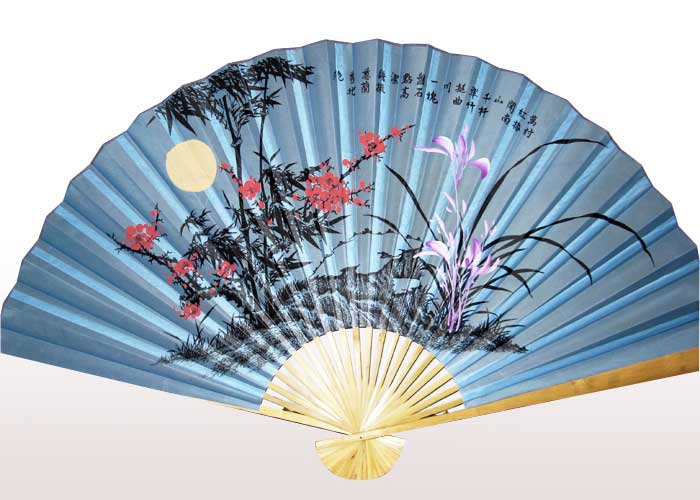 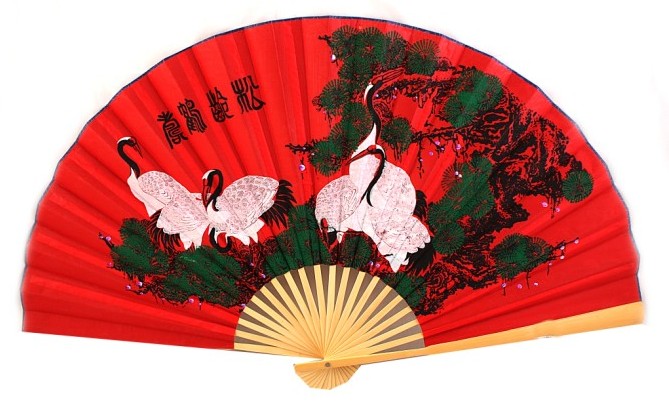 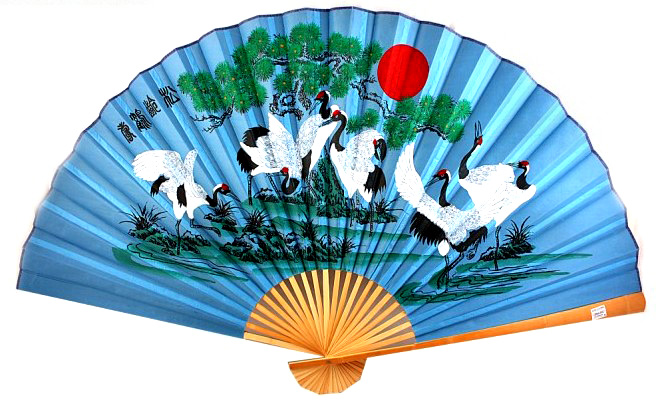 Задание
Нарисовать эскиз веера и оформить его в японском стиле.
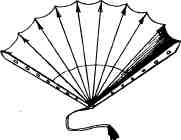